Fig. 2. Cumulative incidences of death, disability and retirement before age 55 between 50 and 60 years. GAZEL ...
Alcohol Alcohol, Volume 51, Issue 2, 1 March 2016, Pages 224–231, https://doi.org/10.1093/alcalc/agv092
The content of this slide may be subject to copyright: please see the slide notes for details.
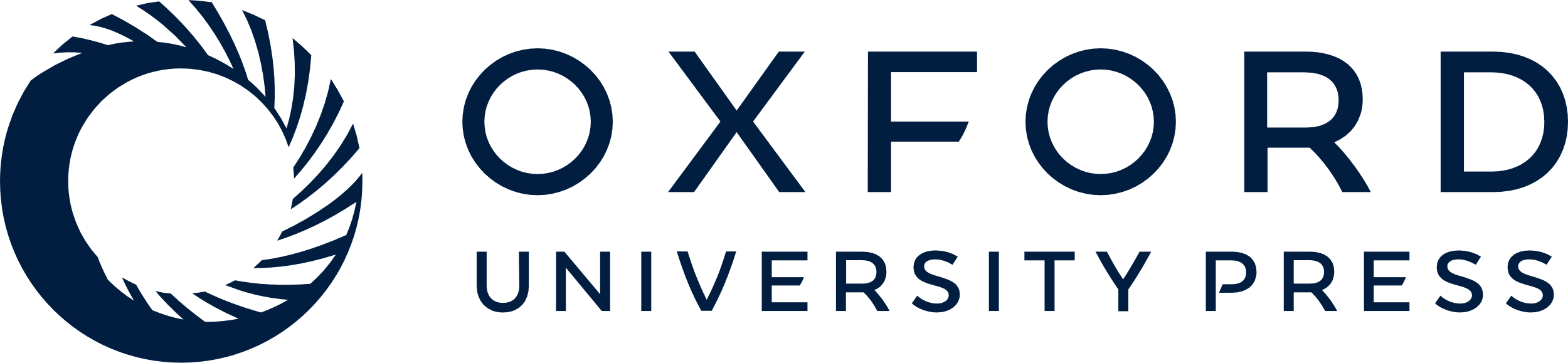 [Speaker Notes: Fig. 2. Cumulative incidences of death, disability and retirement before age 55 between 50 and 60 years. GAZEL cohort, France (n = 8363). Cox-adjusted cumulative incidences of death (a), disability (b), retirement before age 55 (c) for smokers of less than 11 pack-years and manual workers, according to age between 50 and 60 years among participants with a low (continuous line), moderate (dashed line) and high or very high (dotted line) consumption of alcohol.



Unless provided in the caption above, the following copyright applies to the content of this slide: © The Author 2015. Medical Council on Alcohol and Oxford University Press. All rights reserved]